Воспитание культуры межнационального общения в рамках реализации работы «Киааб-клуба»
Государева Наталья Викторовна, 
заведующий предметно-цикловой комиссией иностранных языков, преподаватель КГБПОУ «Алтайская академия гостеприимства»
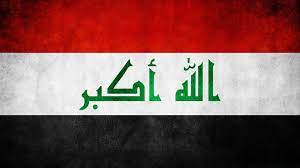 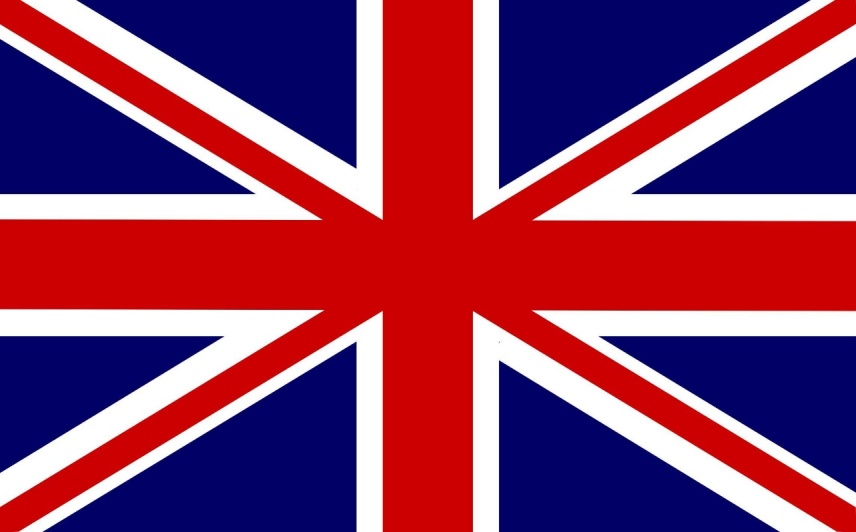 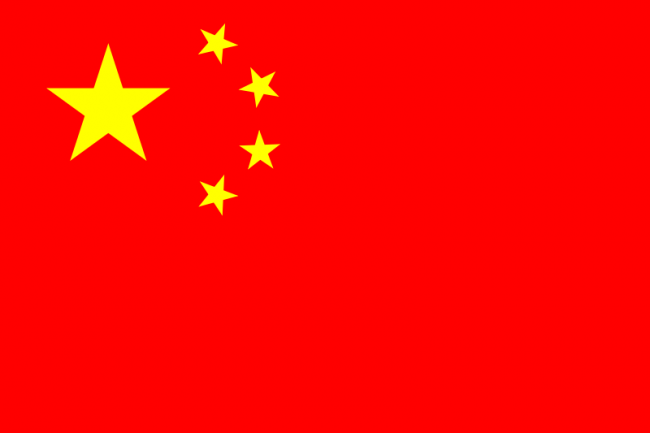 Инновационный проект«Создание «КиААБ ‒ клуба» как нового функционального подразделения ПОО в условиях воспитания культуры межнационального общения с носителями китайского, английского и арабского языков»
Цель проекта:
Создать «КиААБ ‒ клуб»  
для повышения интереса обучающихся ПОО к межнациональному общению с носителями китайского, английского, арабского языков
Задачи проекта:
1. Изучить педагогический опыт по организации межнациональных отношений в молодежной среде.
2. Создать организационно-педагогические условия для открытия «КиААБ ‒ клуба». 
   3. Организовать наставничество в контексте «носитель языка ‒ обучающийся» с привлечением носителей китайского, английского, арабского языков.
4. Обеспечить информирование и методическое  инструктирование педагогического сообщества, административных работников ПОО о деятельности «КиААБ ‒ клуба».
  5. Апробировать и тиражировать успешные практики работы «КиААБ ‒ клуба».
Соисполнители проекта:
 КАУ ДПО «Алтайский институт развития образования имени Адриана Митрофановича Топорова»; ФГБОУ ВО «Алтайский государственный университет»; ФГБОУ ВО «Алтайский государственный медицинский университет»; ФГБОУ ВО «Лингвистический институт Алтайского государственного педагогического университета».
Мероприятия
В течение года
Март
2024 г.
Январь
2024 г.
Апрель
2024 г.
Проведение цикла мероприятий 
«Мы разные, но мы вместе»
Краевая студенческая научно практическая конференция «Актуальные проблемы развития потребительского рынка – XIX» (с международным участием)
Краевая олимпиада по дисциплине «Иностранный язык в профессиональной деятельности» (английский язык, немецкий язык) среди профессиональных образовательных организаций Алтайского края (по направлениям Туризм и гостеприимство, Поварское дело)
Краевой конкурс «Лучший студенческий предпринимательский проект для туриндустрии Алтайского края»
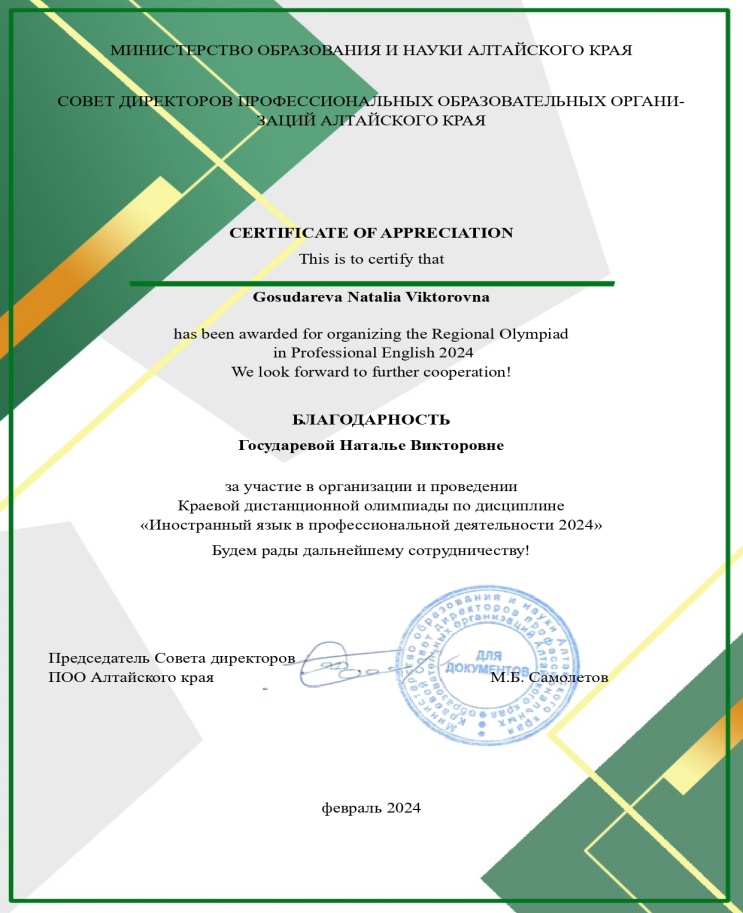 Краевая олимпиада по дисциплине «Иностранный язык в профессиональной деятельности» (английский язык, немецкий язык) среди профессиональных образовательных организаций Алтайского края (по направлениям Туризм и гостеприимство, Поварское дело)
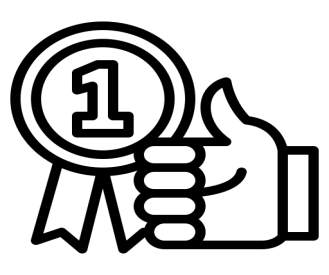 30.01.2024-06.02.2024
206
студентов
2
профиля
25
ПОО
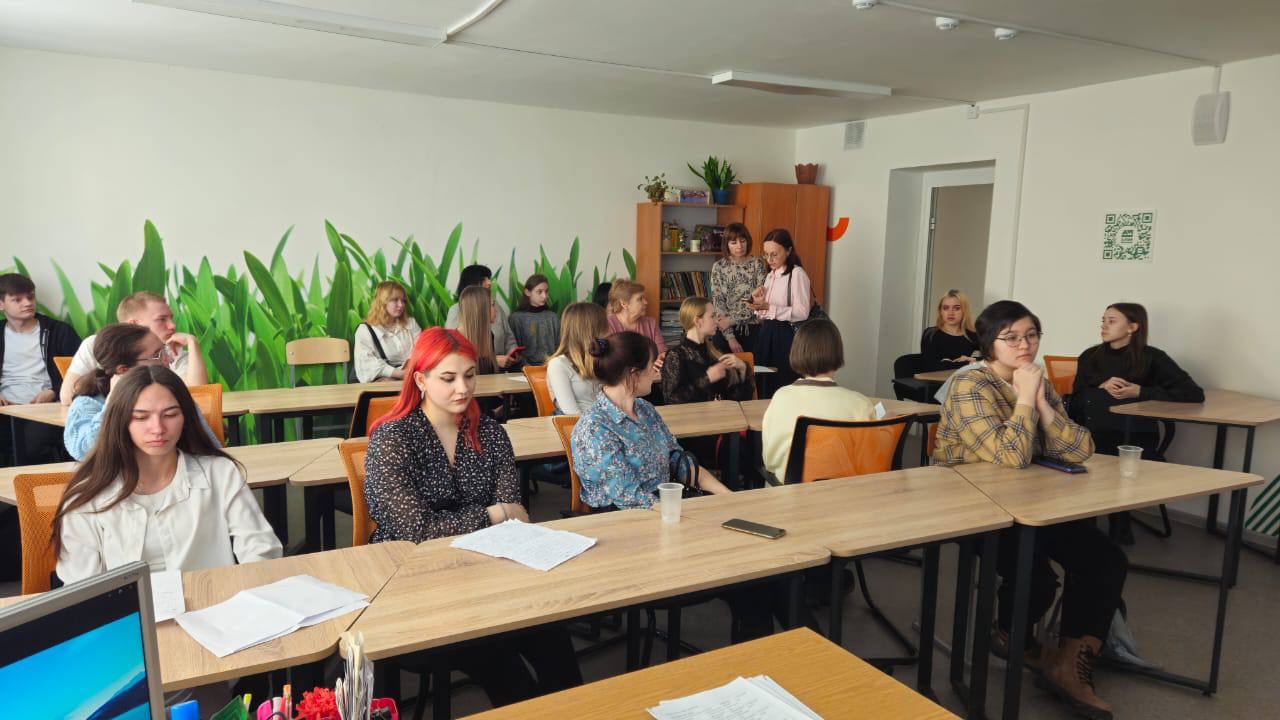 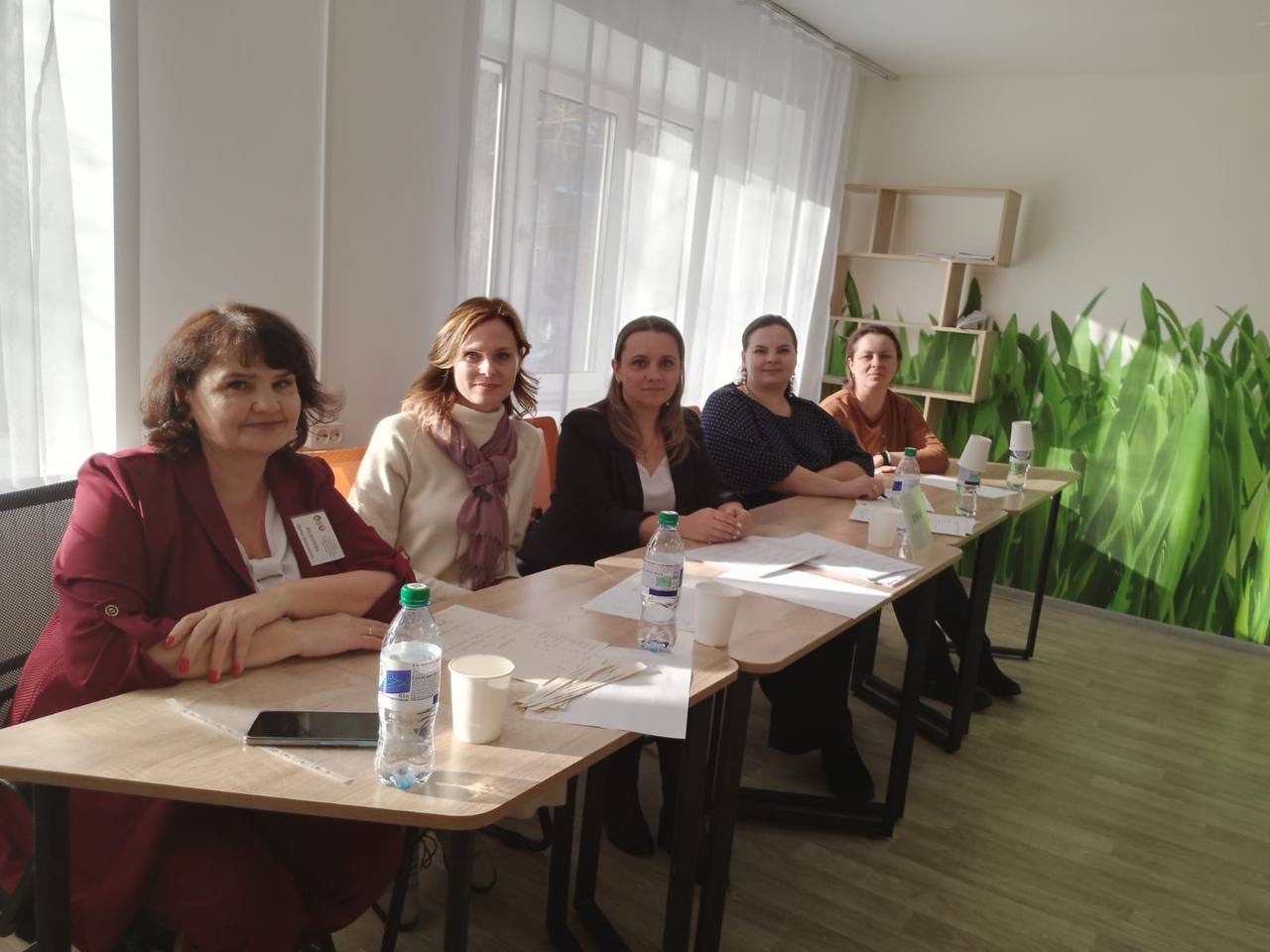 Краевая студенческая научно- практическая конференция «Актуальные проблемы развития потребительского рынка – XIX» (с международным участием)
Секция:«Роль иностранного языка в  профессиональном становлении будущего специалиста» по направлению «Иностранные языки»
22
доклада
6 ПОО
3 СОШ
14.03.2024
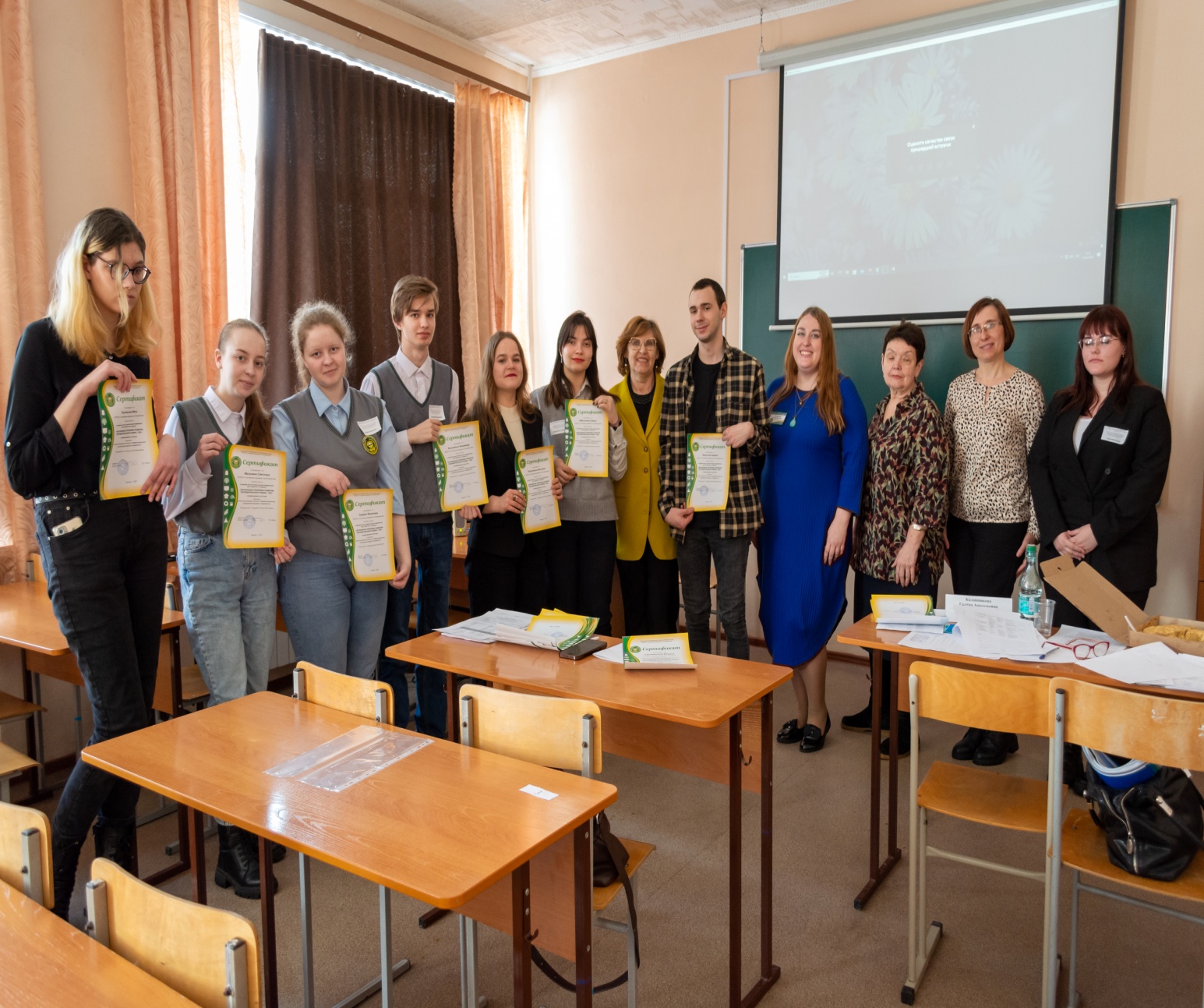 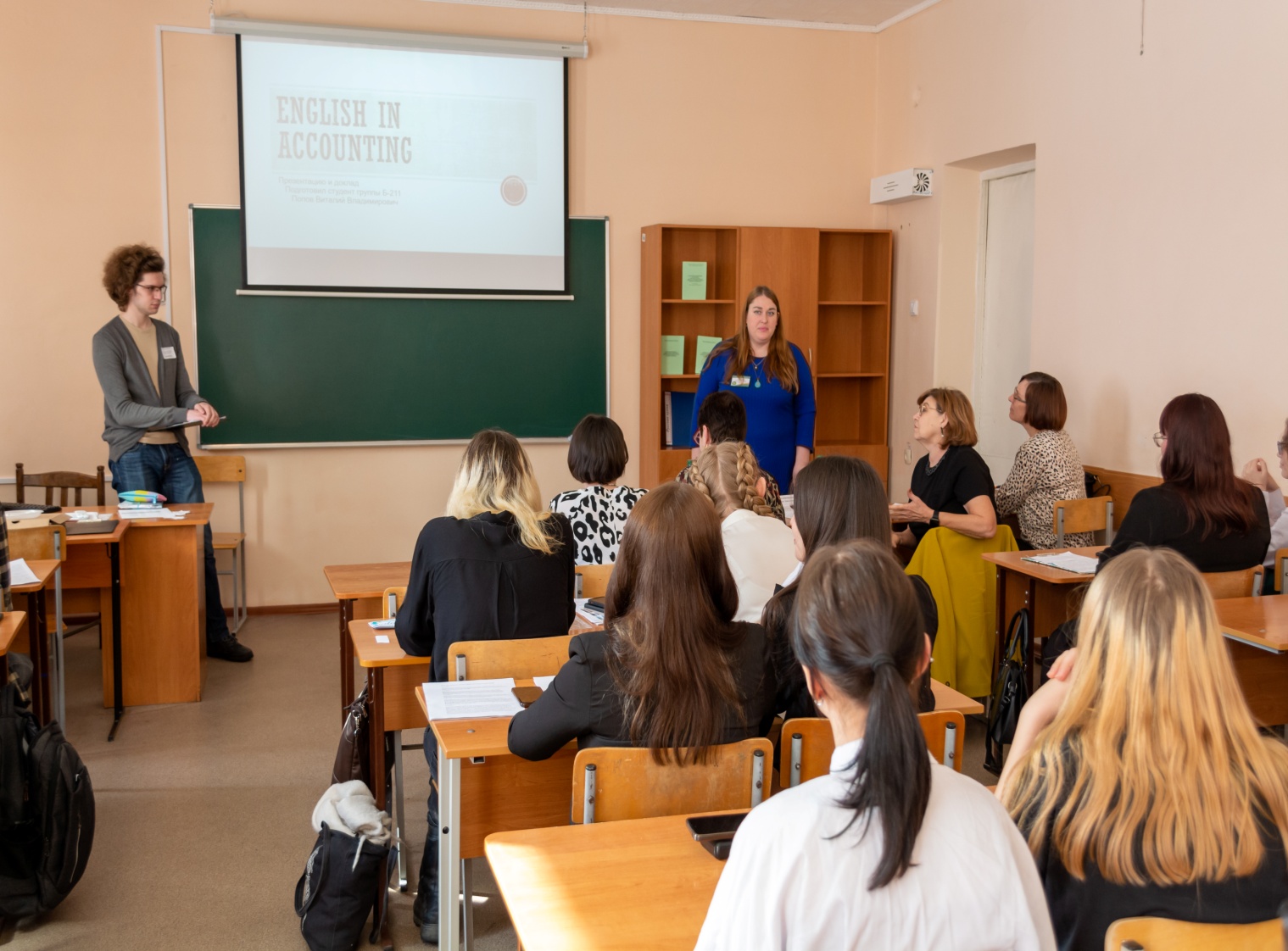 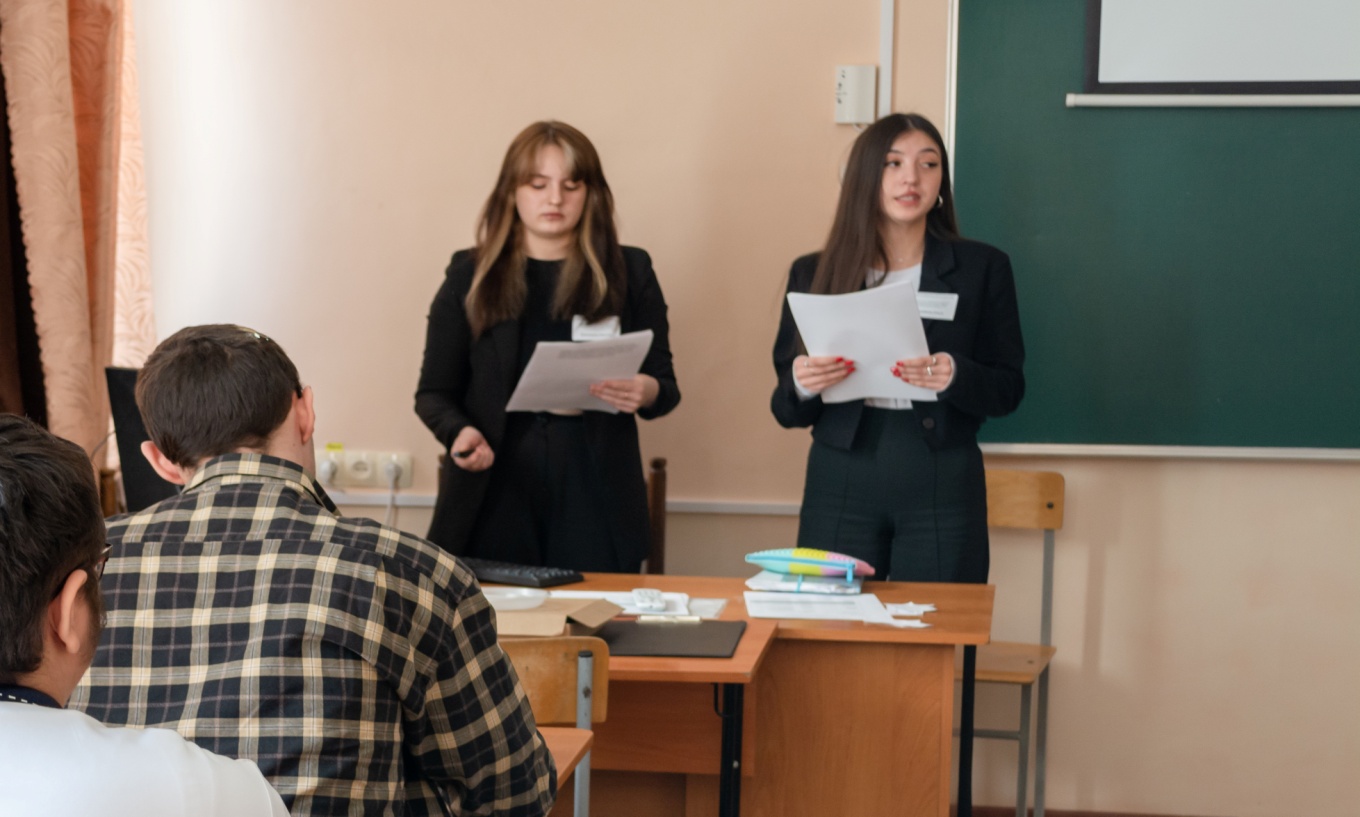 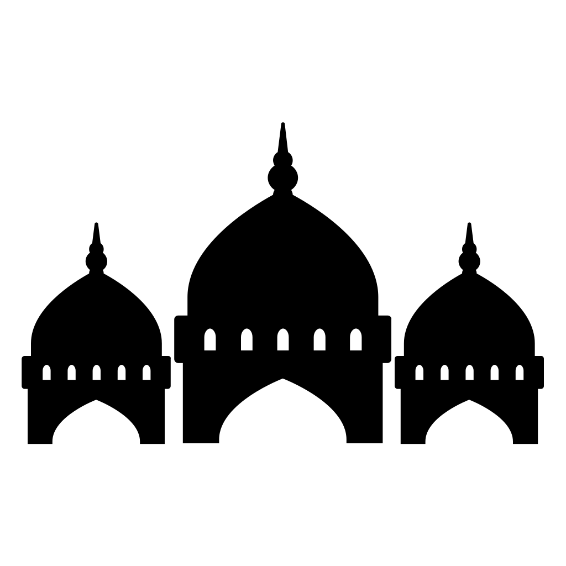 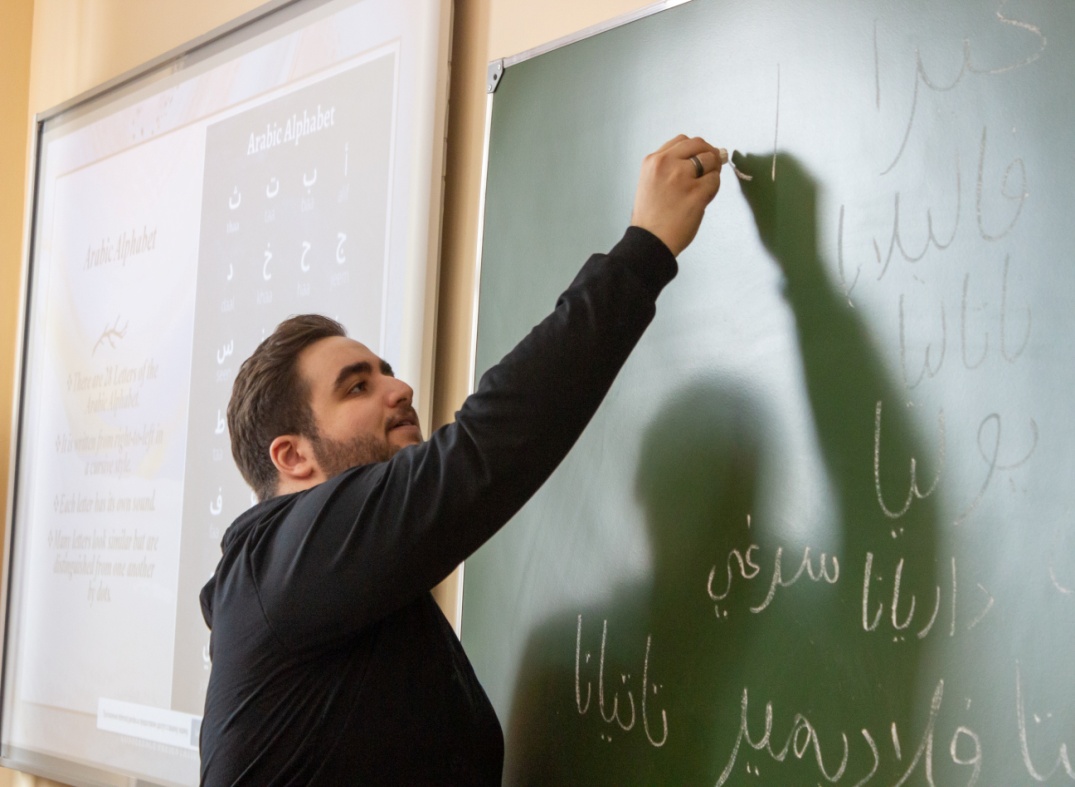 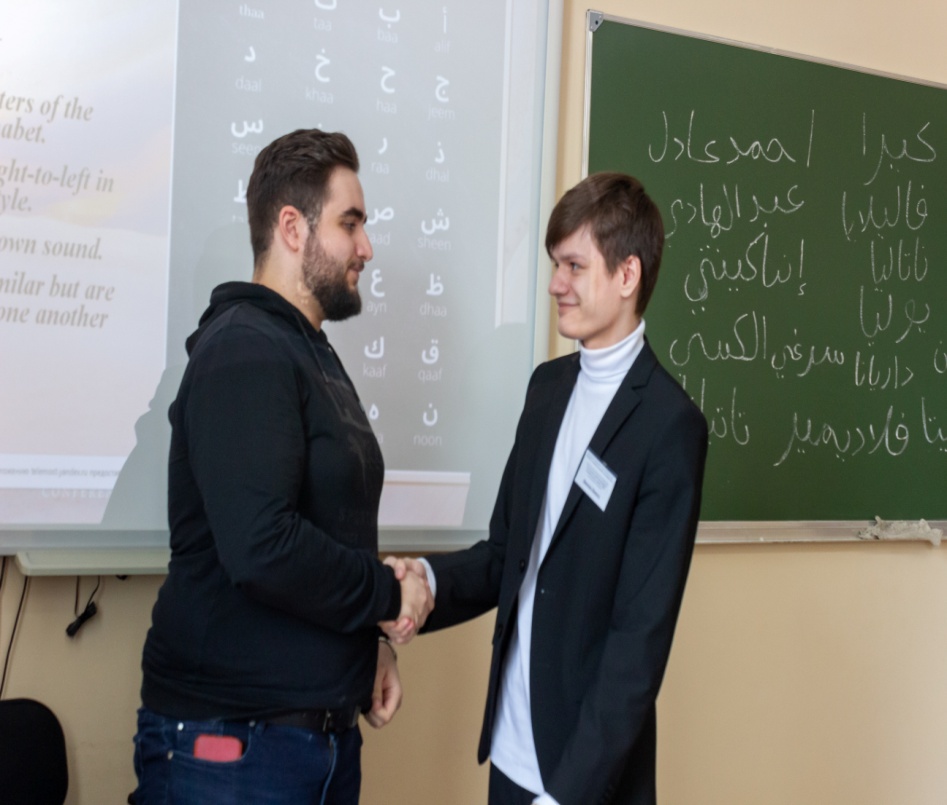 Мастер класс:        «Путешествие в  Багдад и знакомство с арабским языком» Приглашенный гость из ИракаАл-рубайе Ахмед Адиль Абдулхади
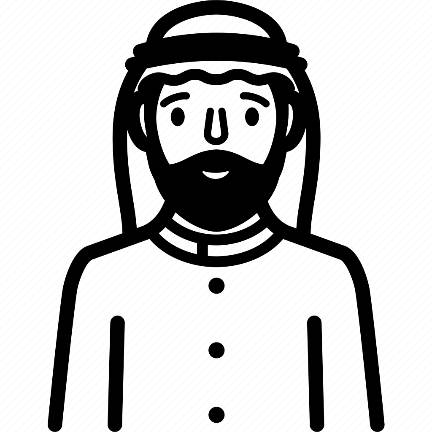 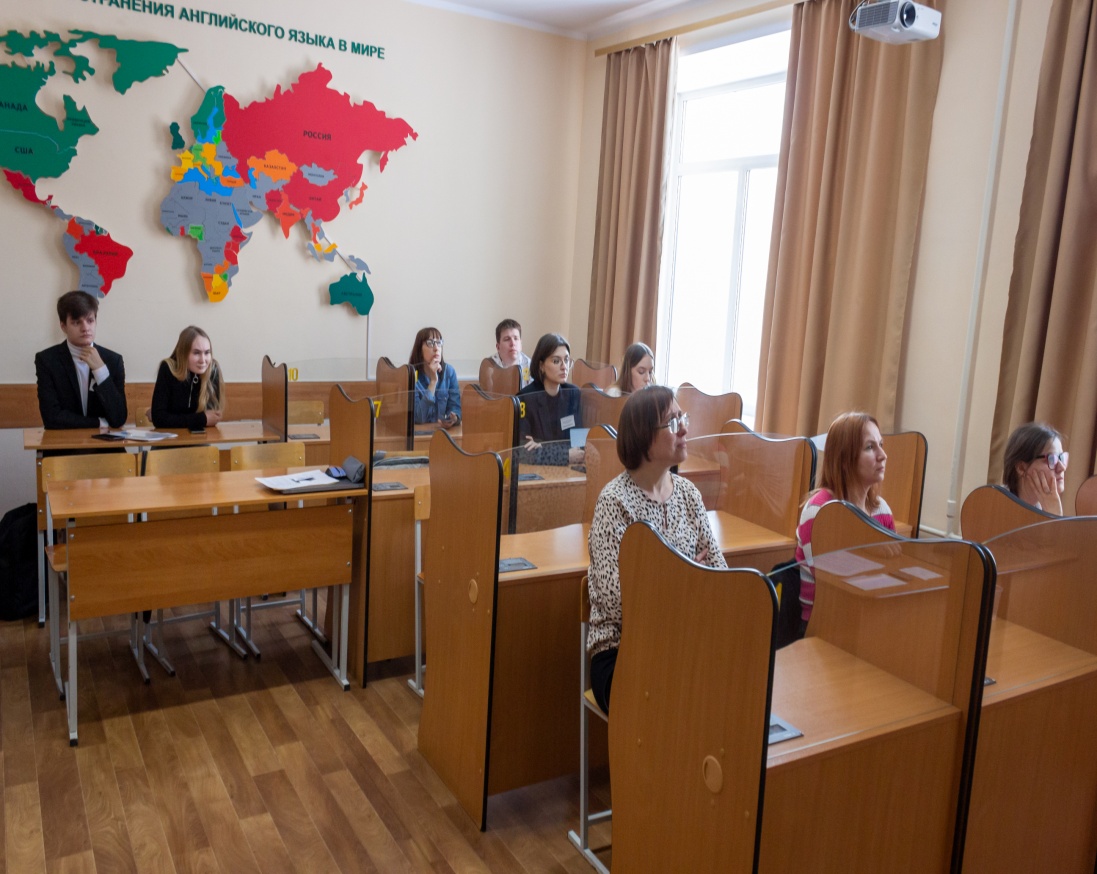 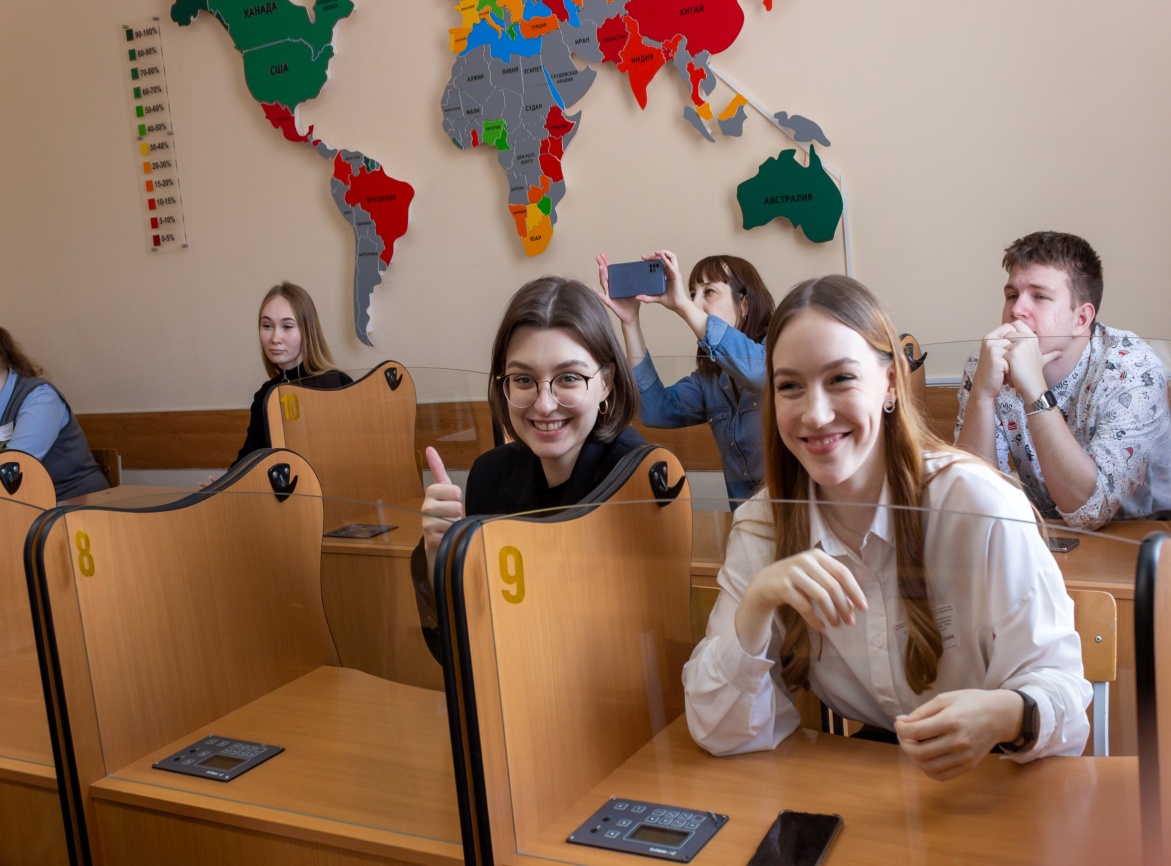 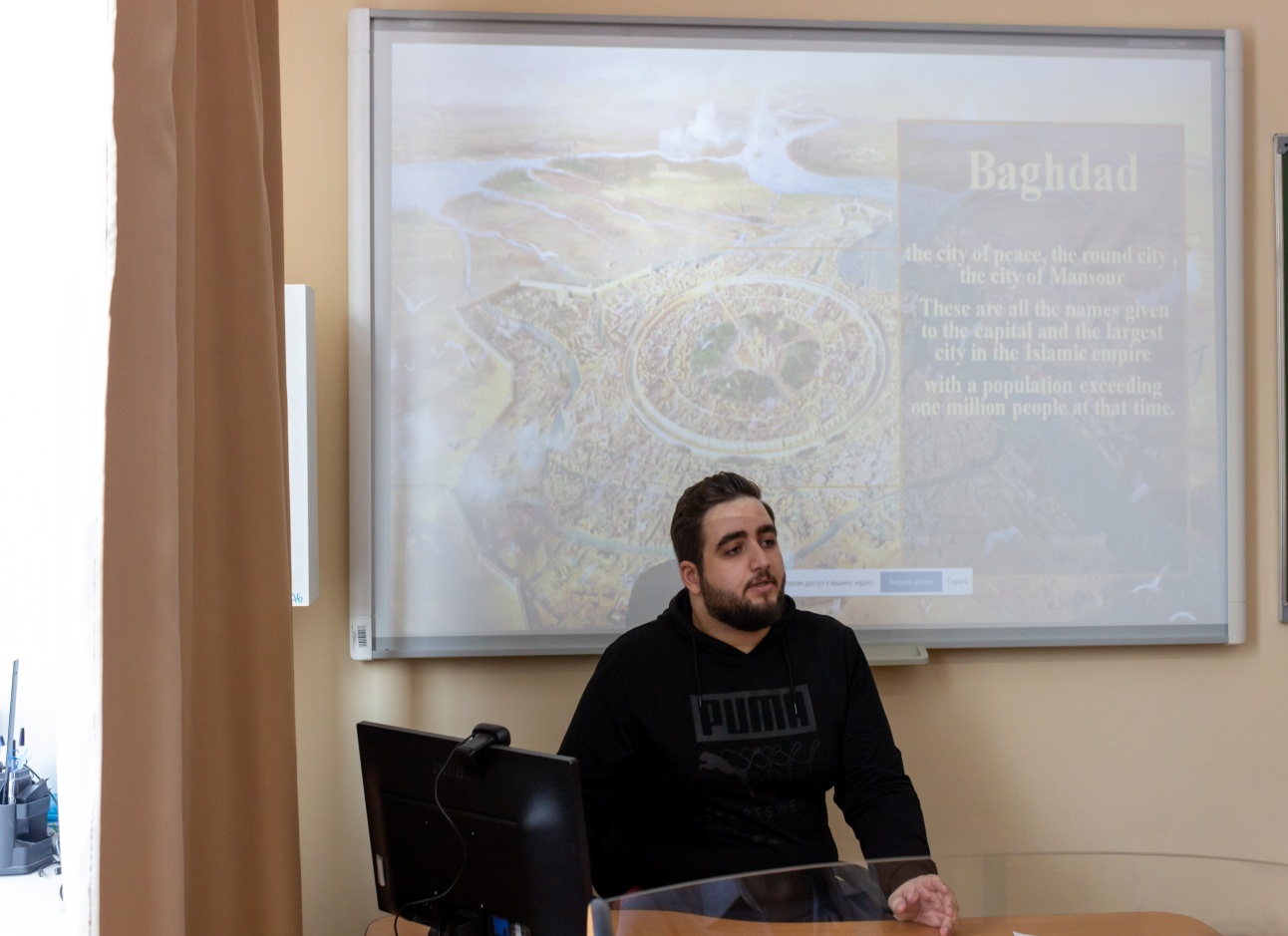 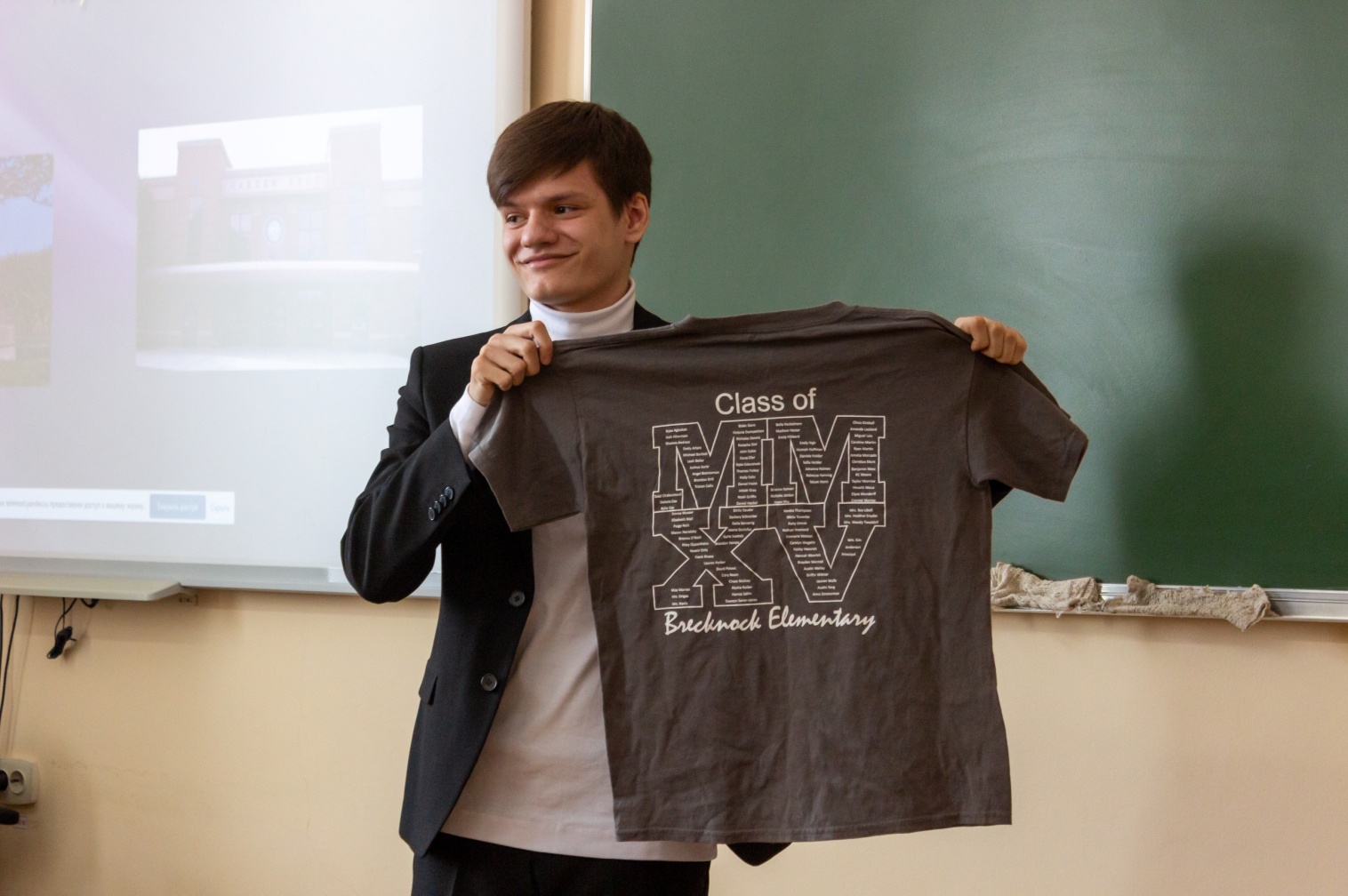 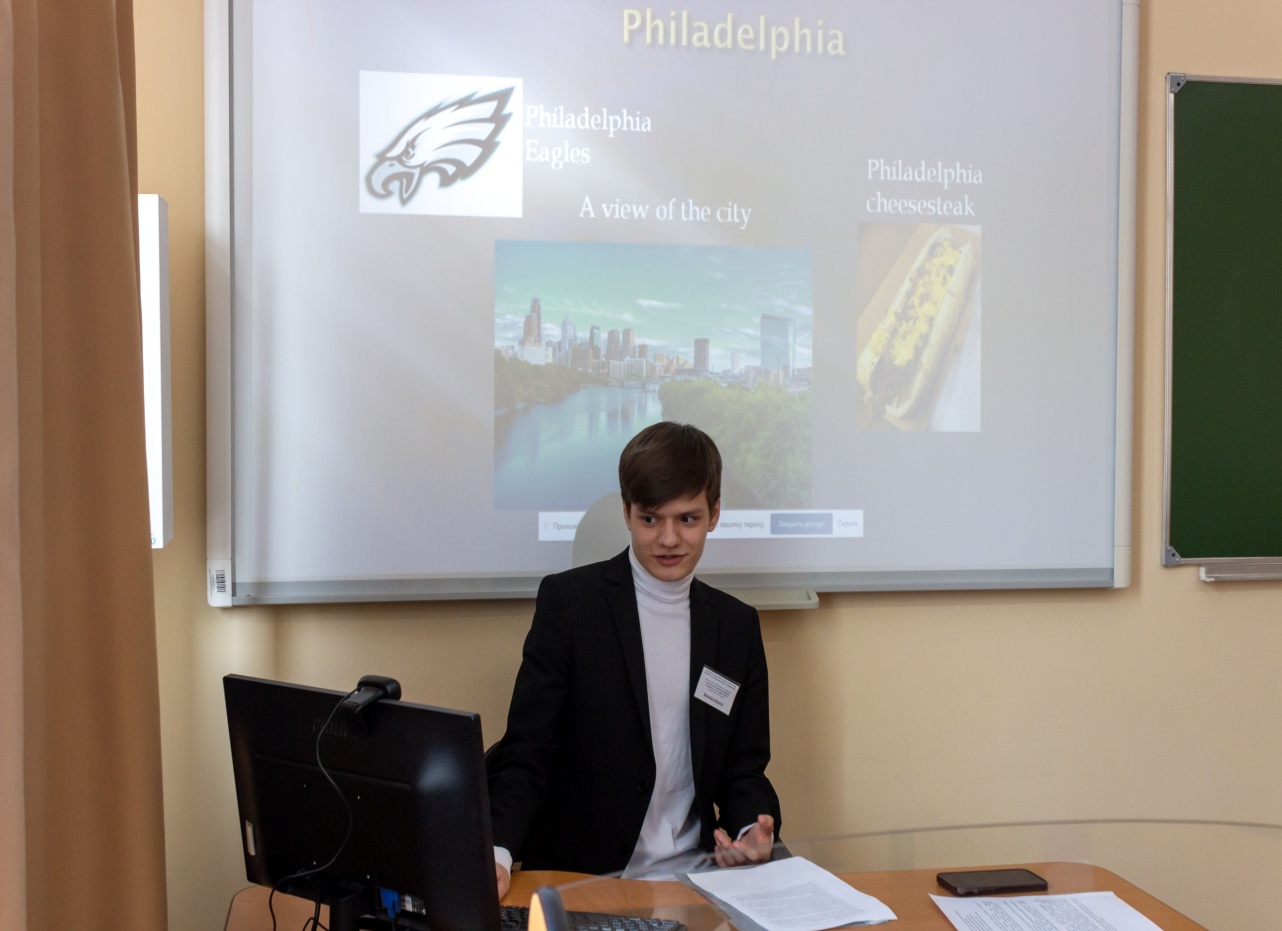 Мастер класс: «Welcome to Pennsylvania» 
«Добро пожаловать в Пенсильванию»
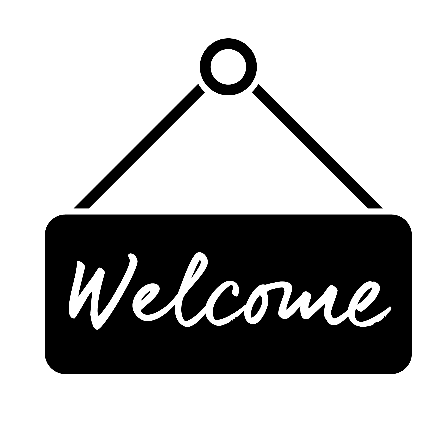 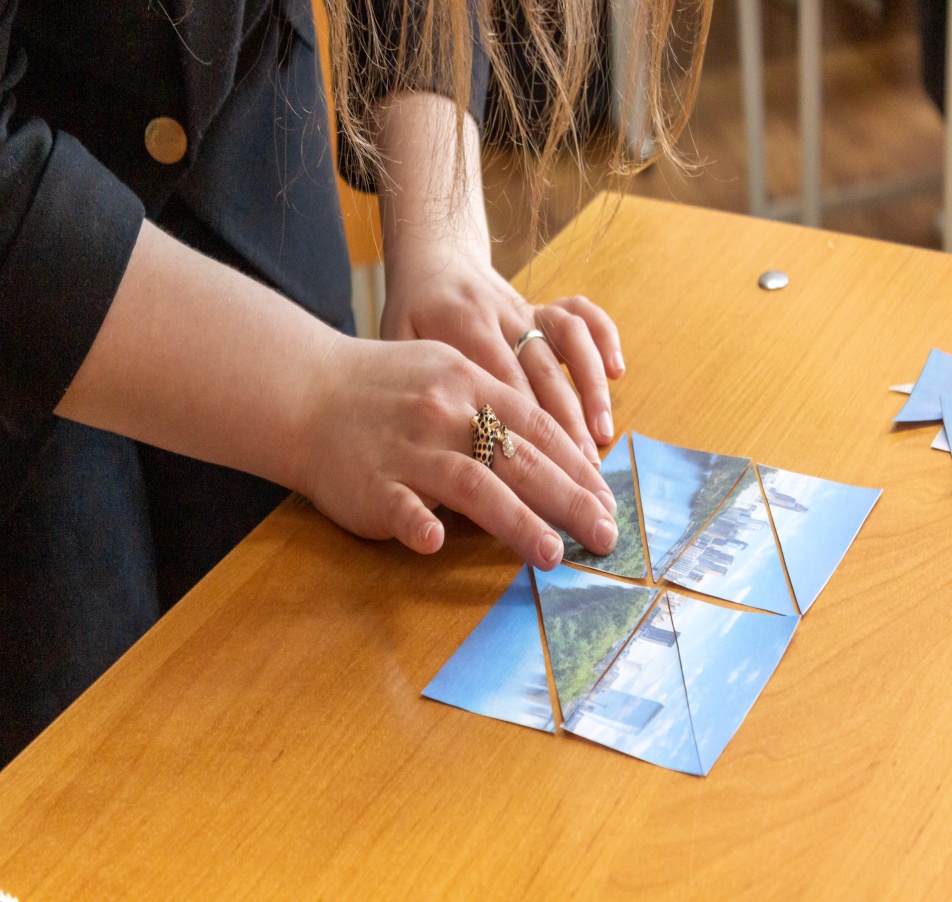 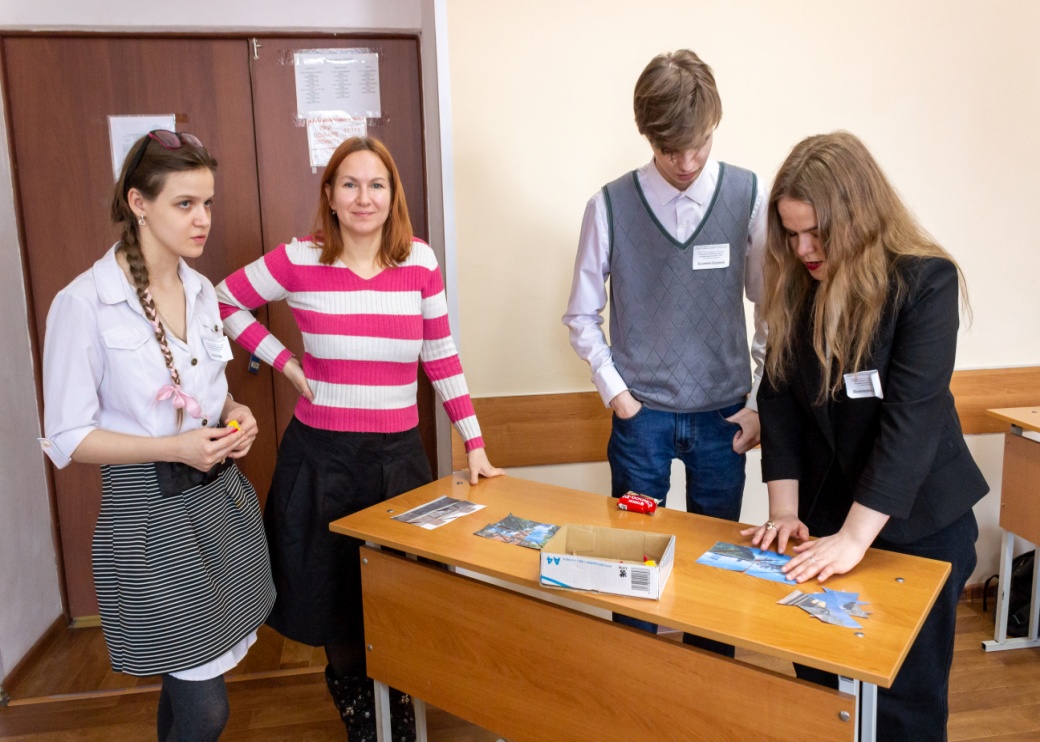 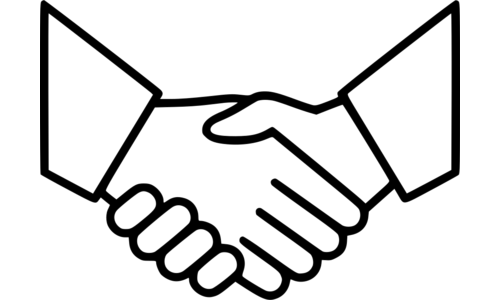 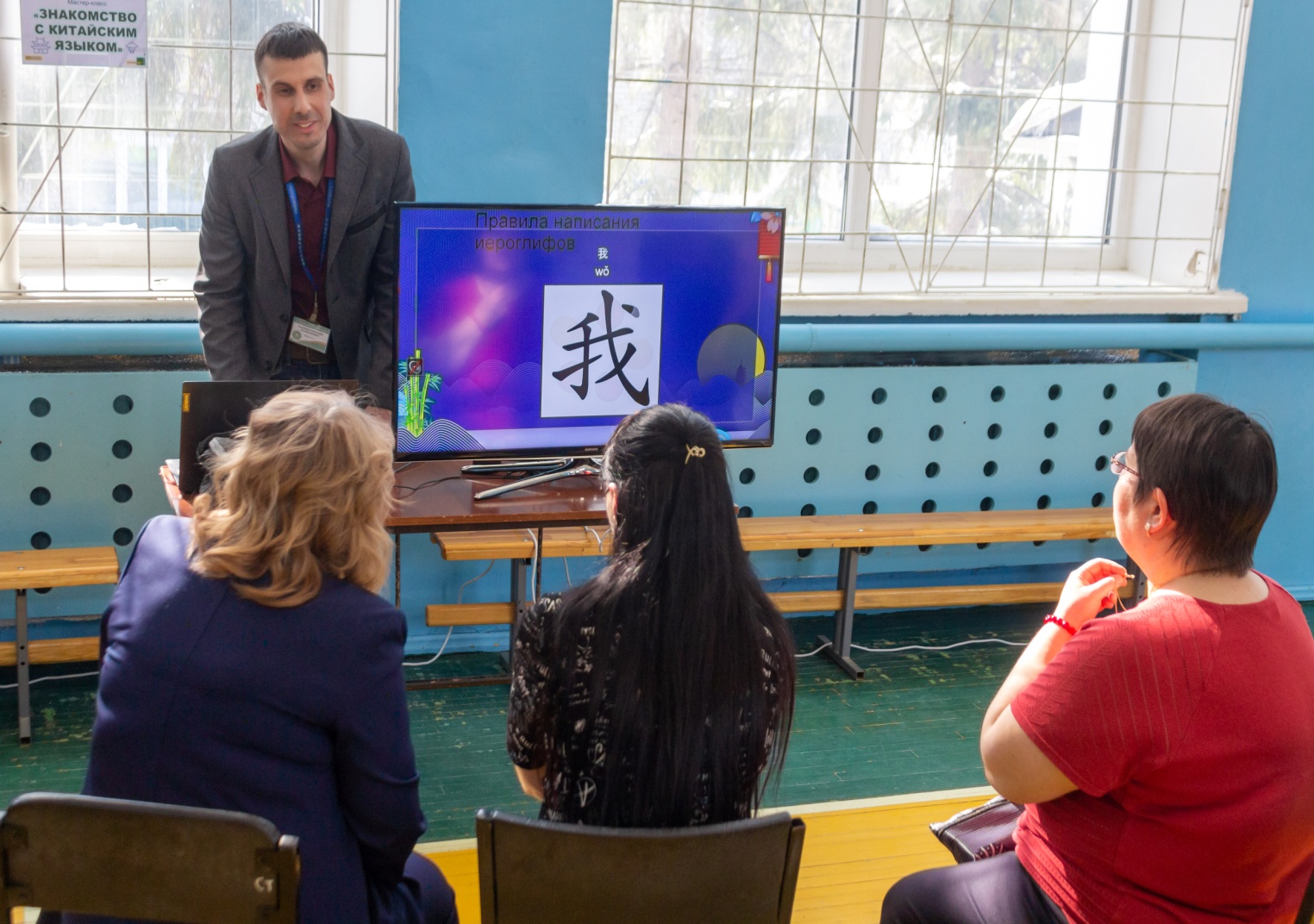 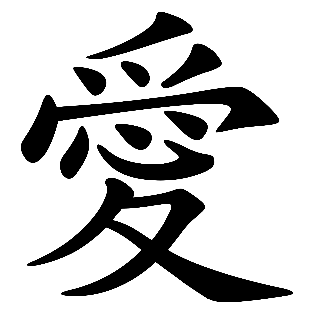 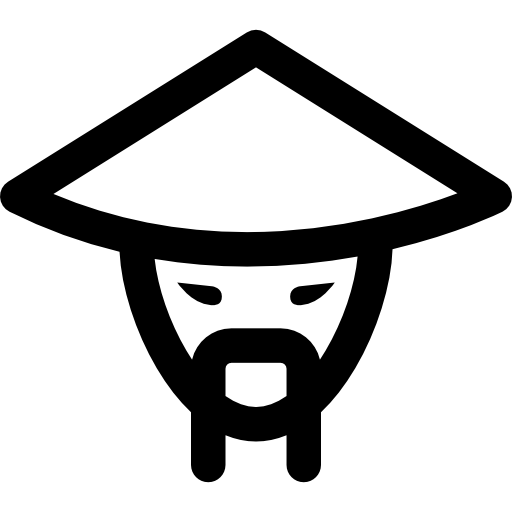 Мастер-класс 
«Знакомство 
с китайским языком»
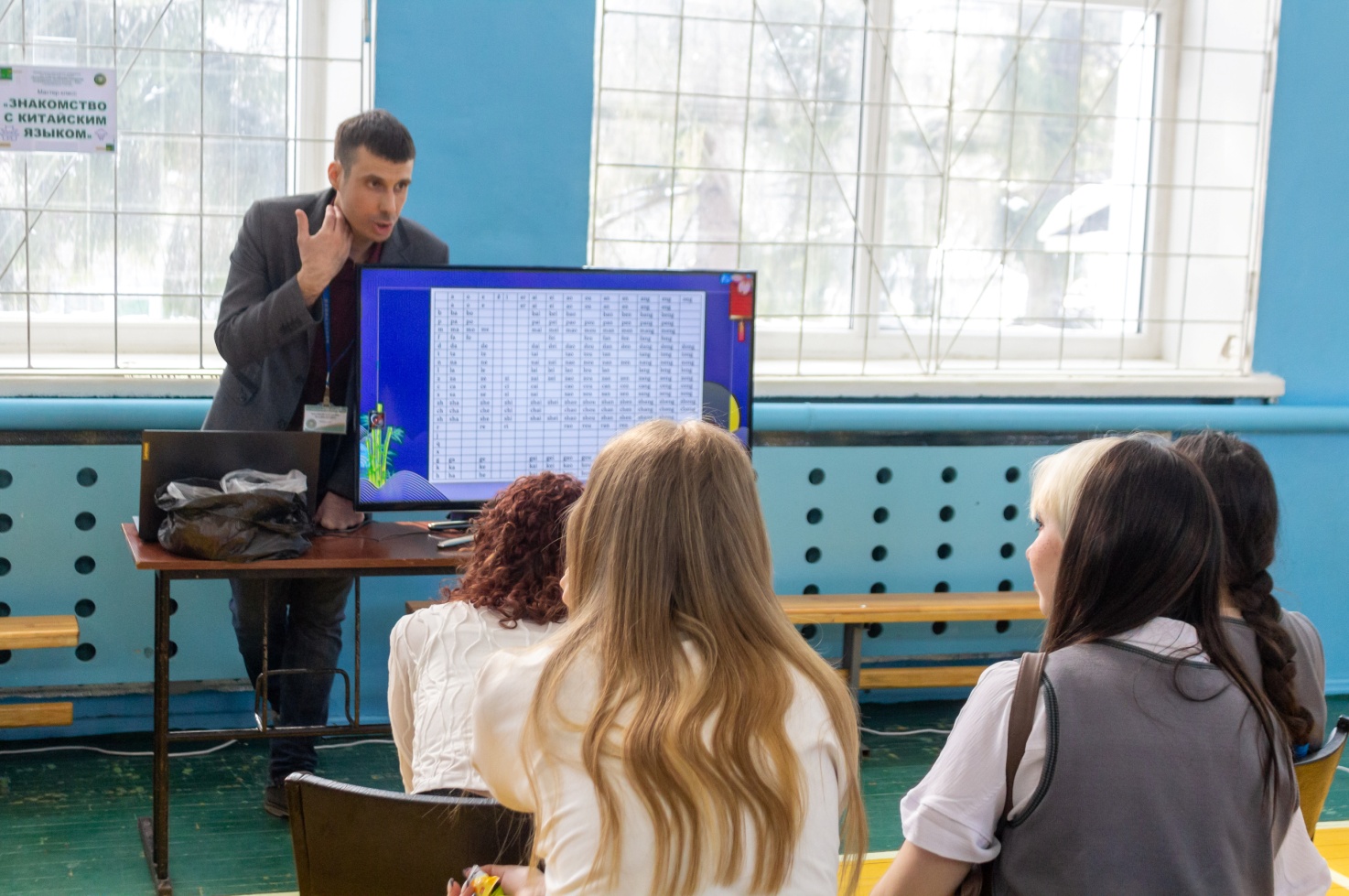 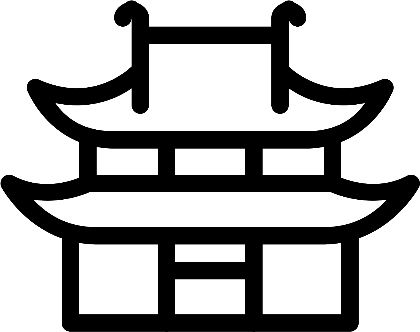 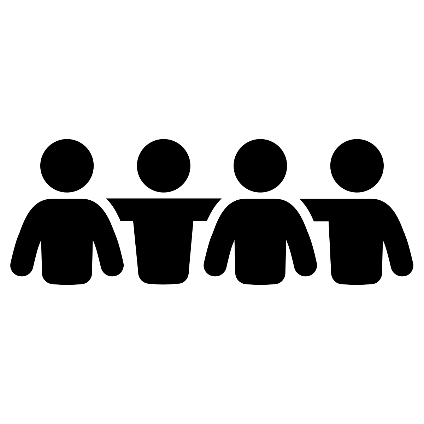 Проведение цикла мероприятий  «Мы разные, но мы вместе»
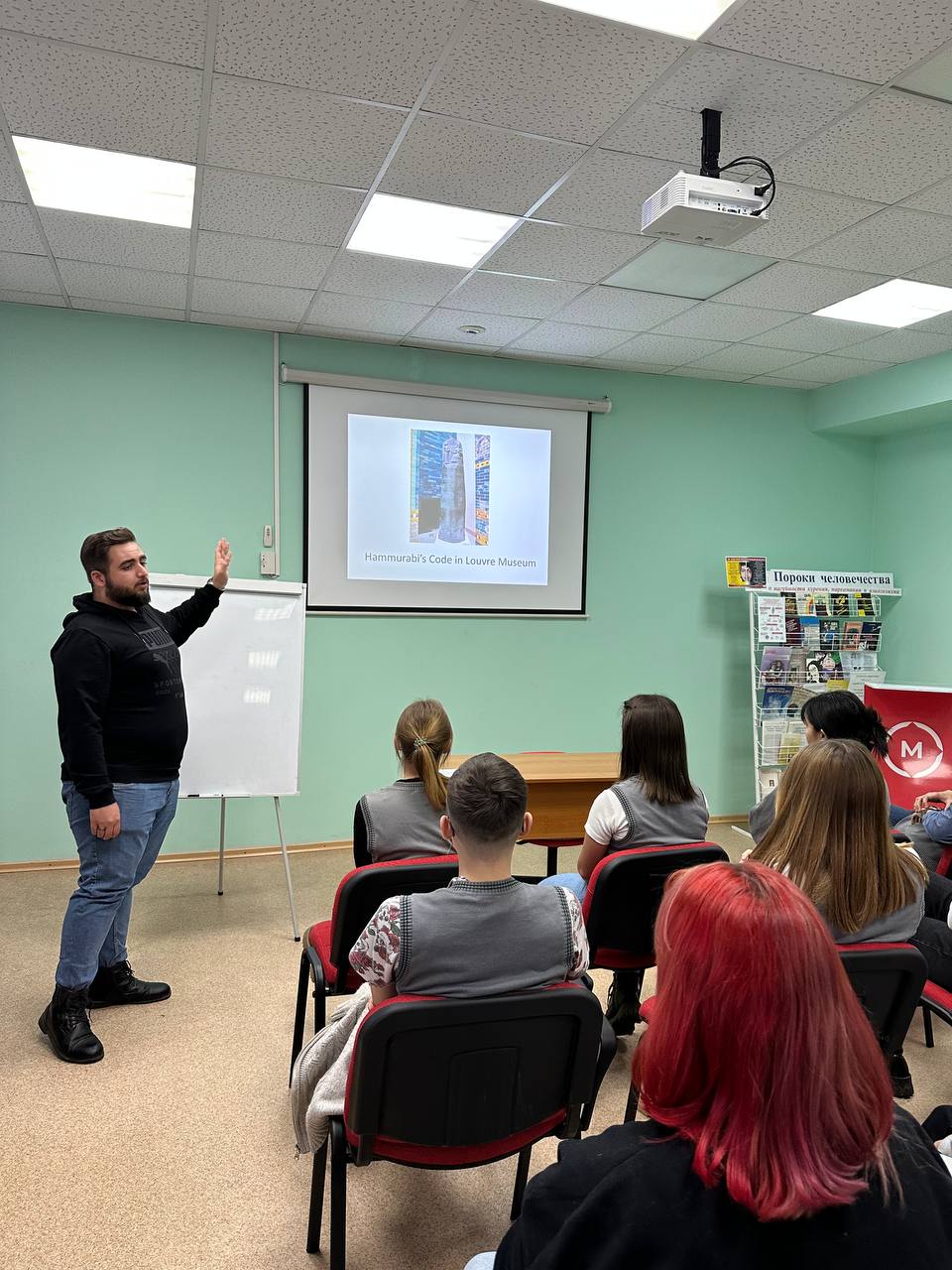 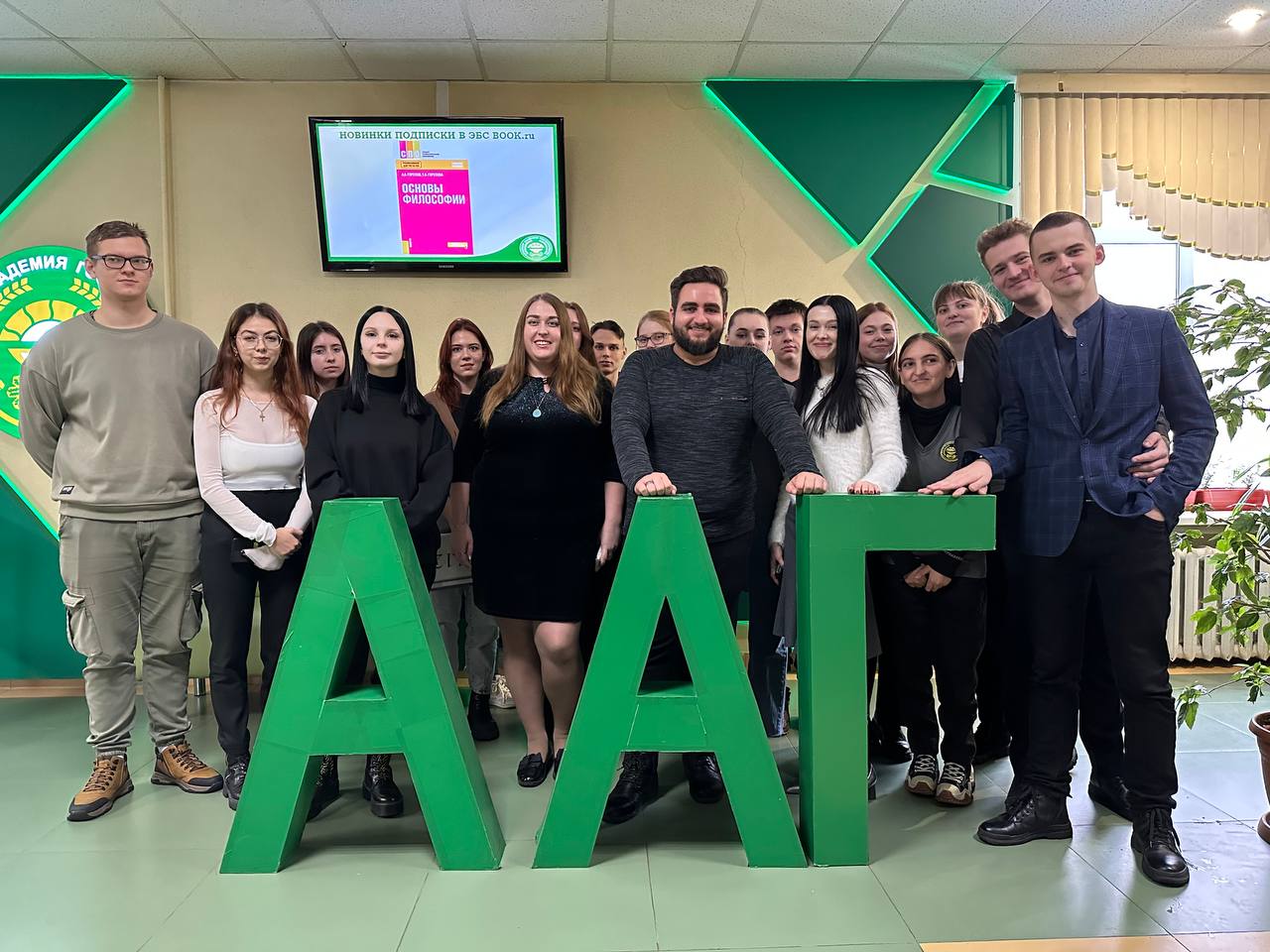 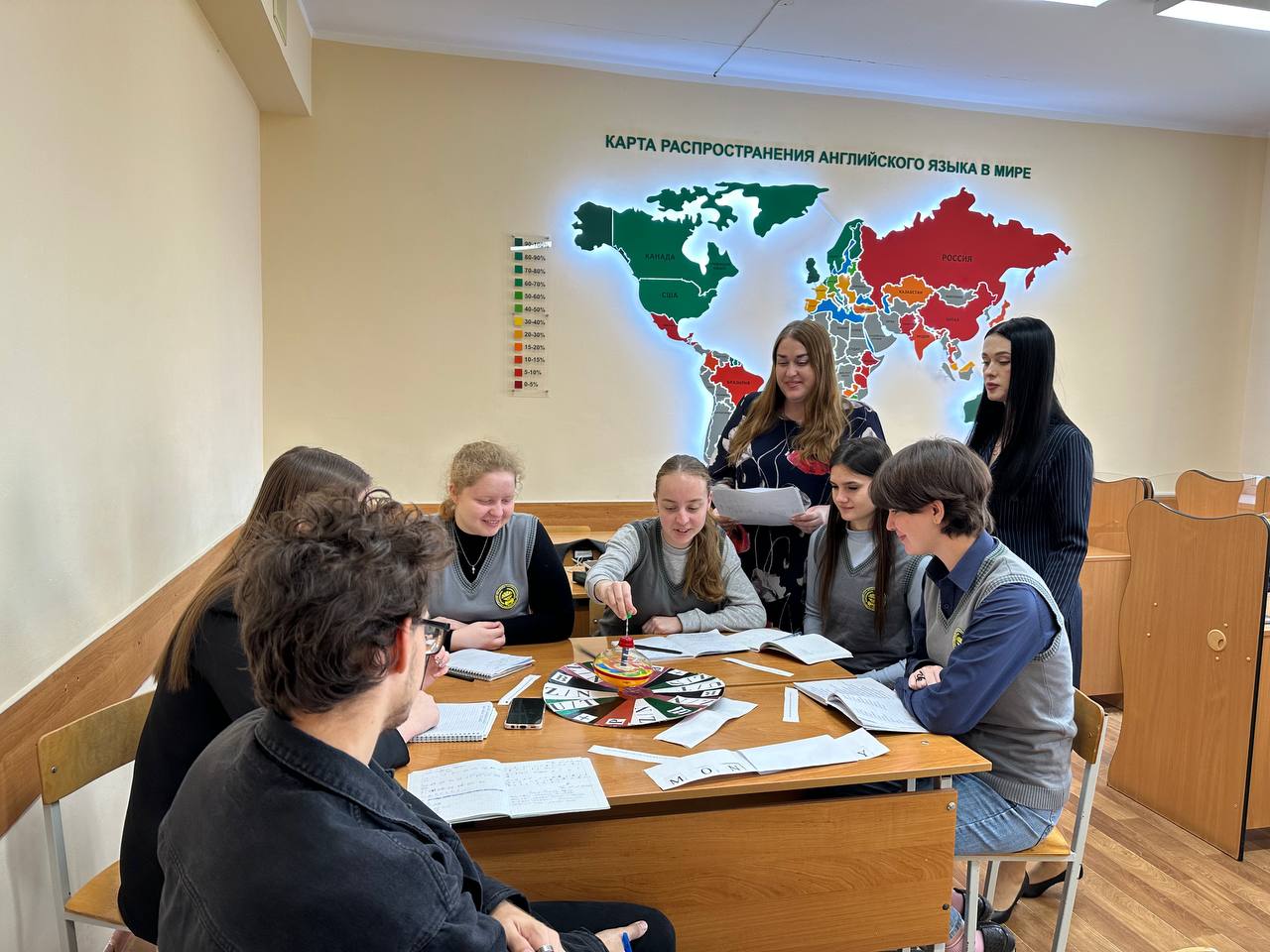 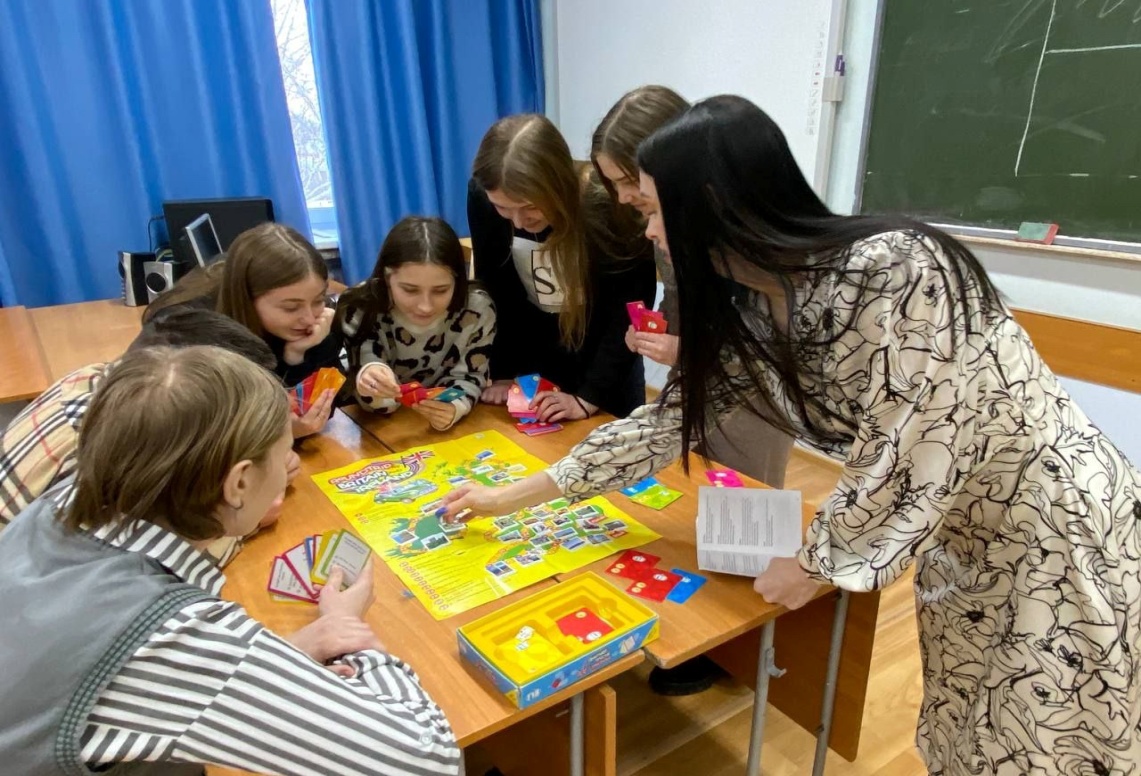 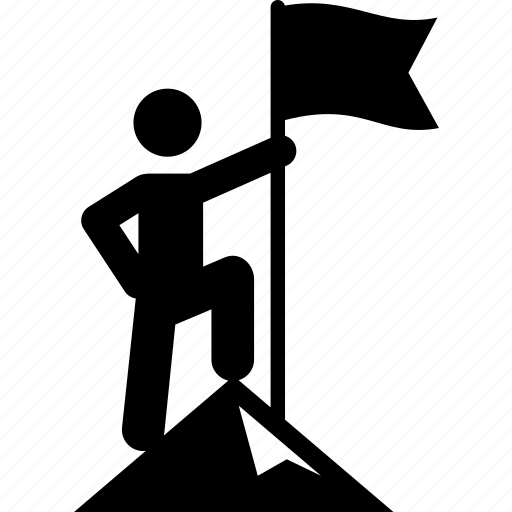 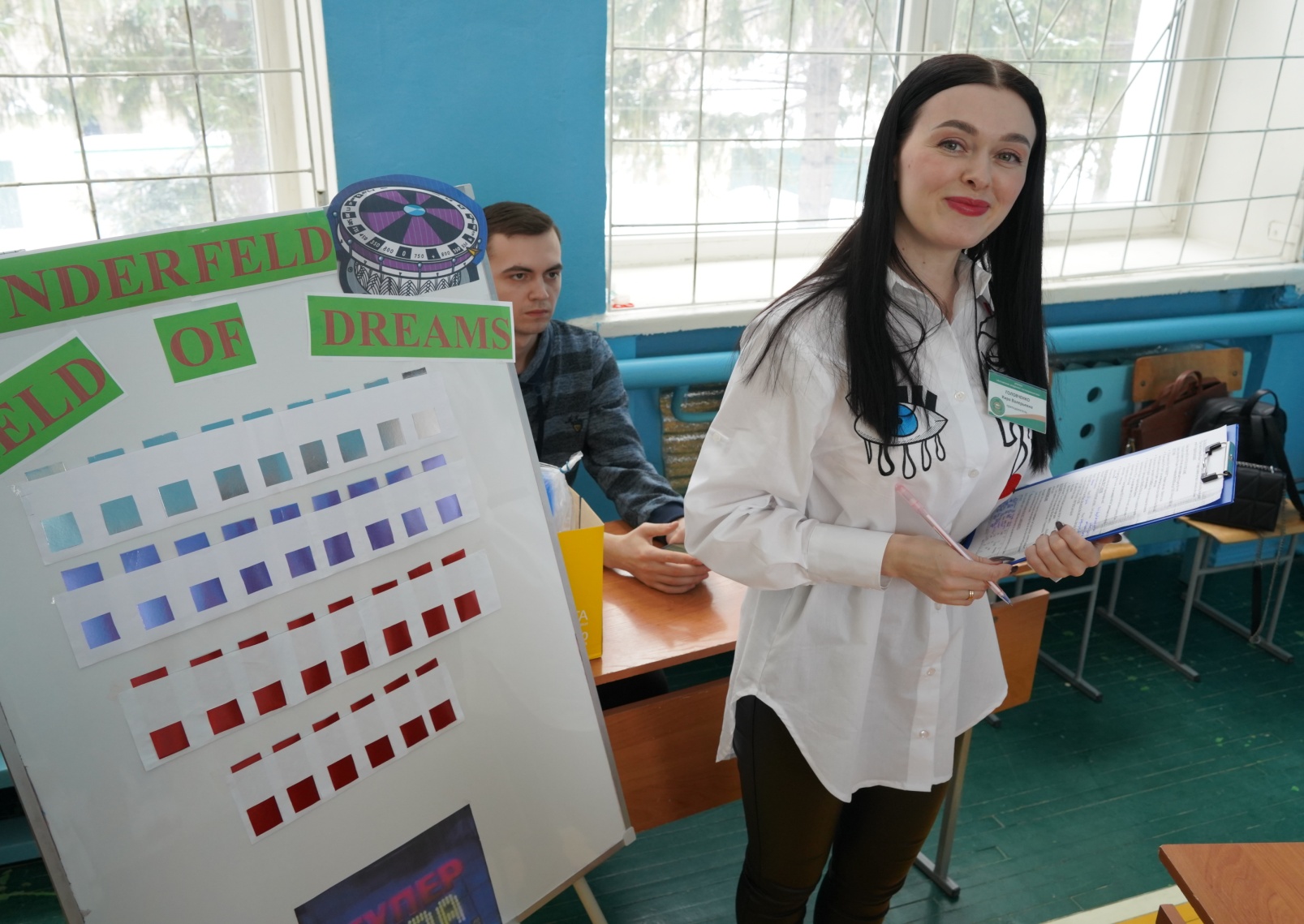 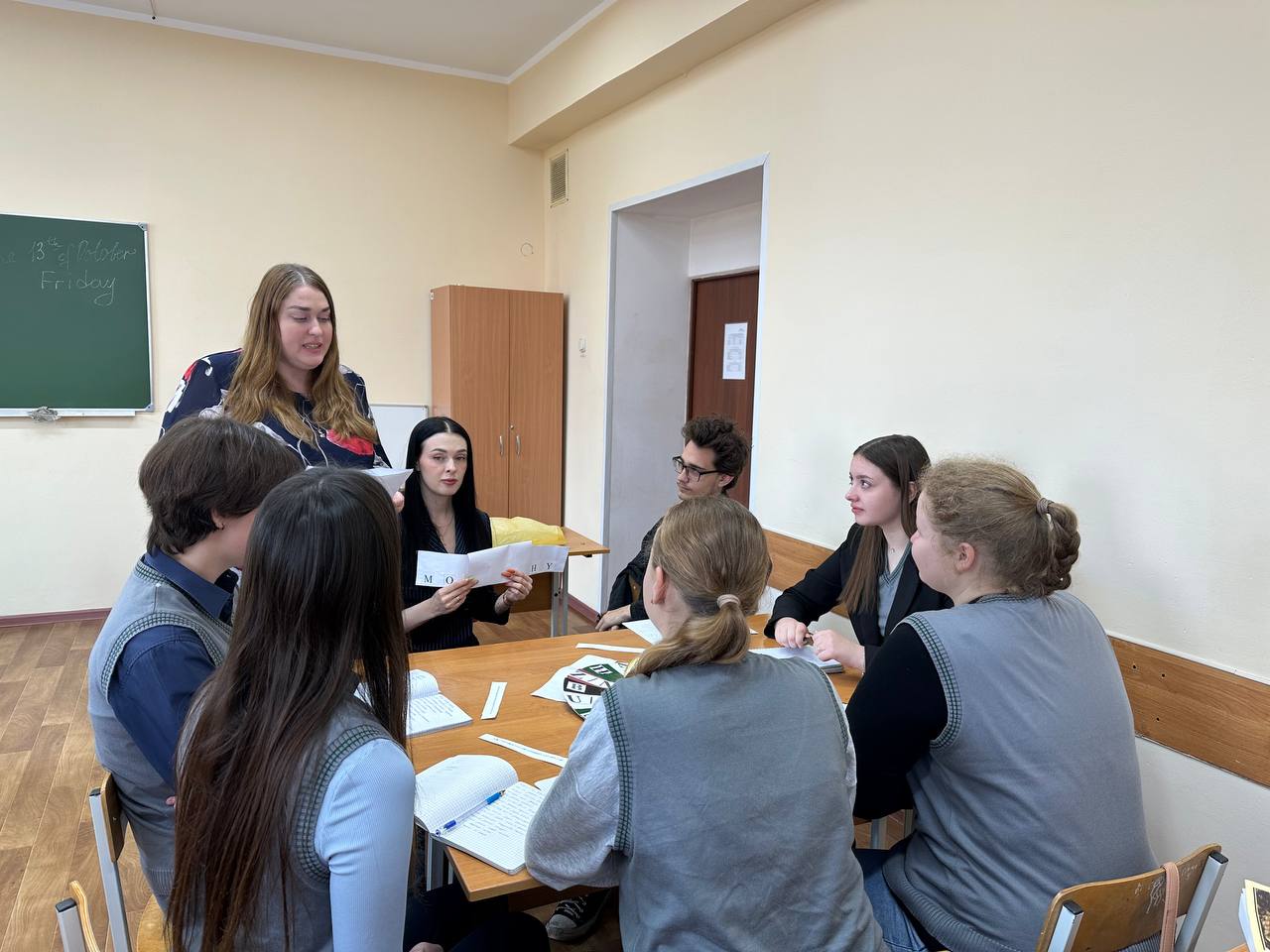 Мастер-класс: «Профессиональный иностранный язык  в преломлении практической  деятельности специалиста»
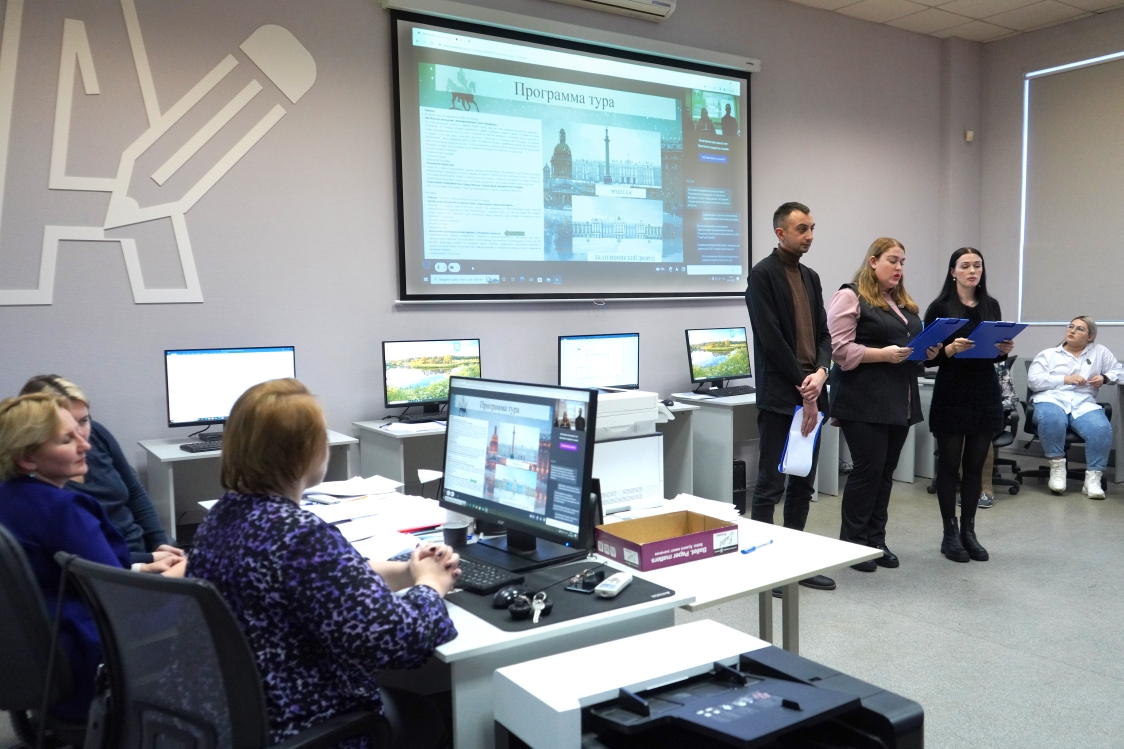 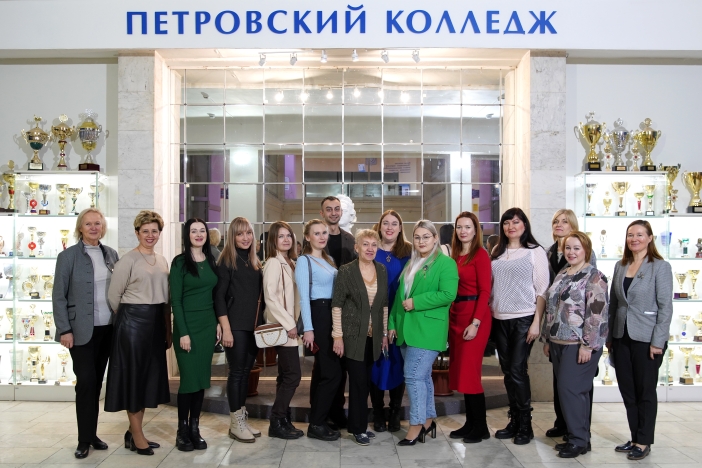 Краевой конкурс «Лучший студенческий предпринимательский проект для туриндустрии Алтайского края»
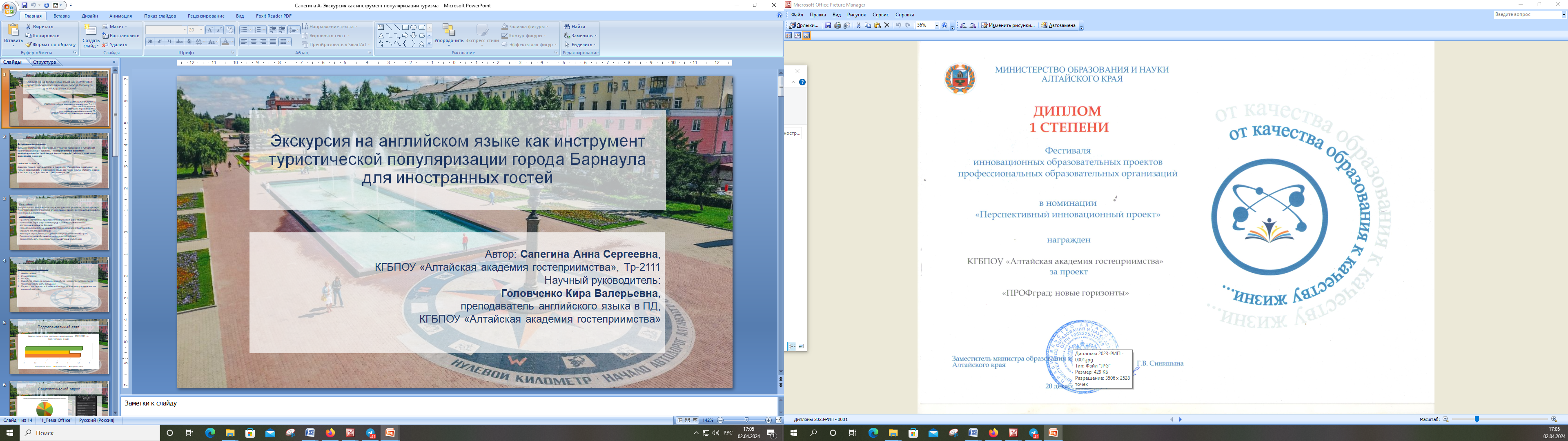 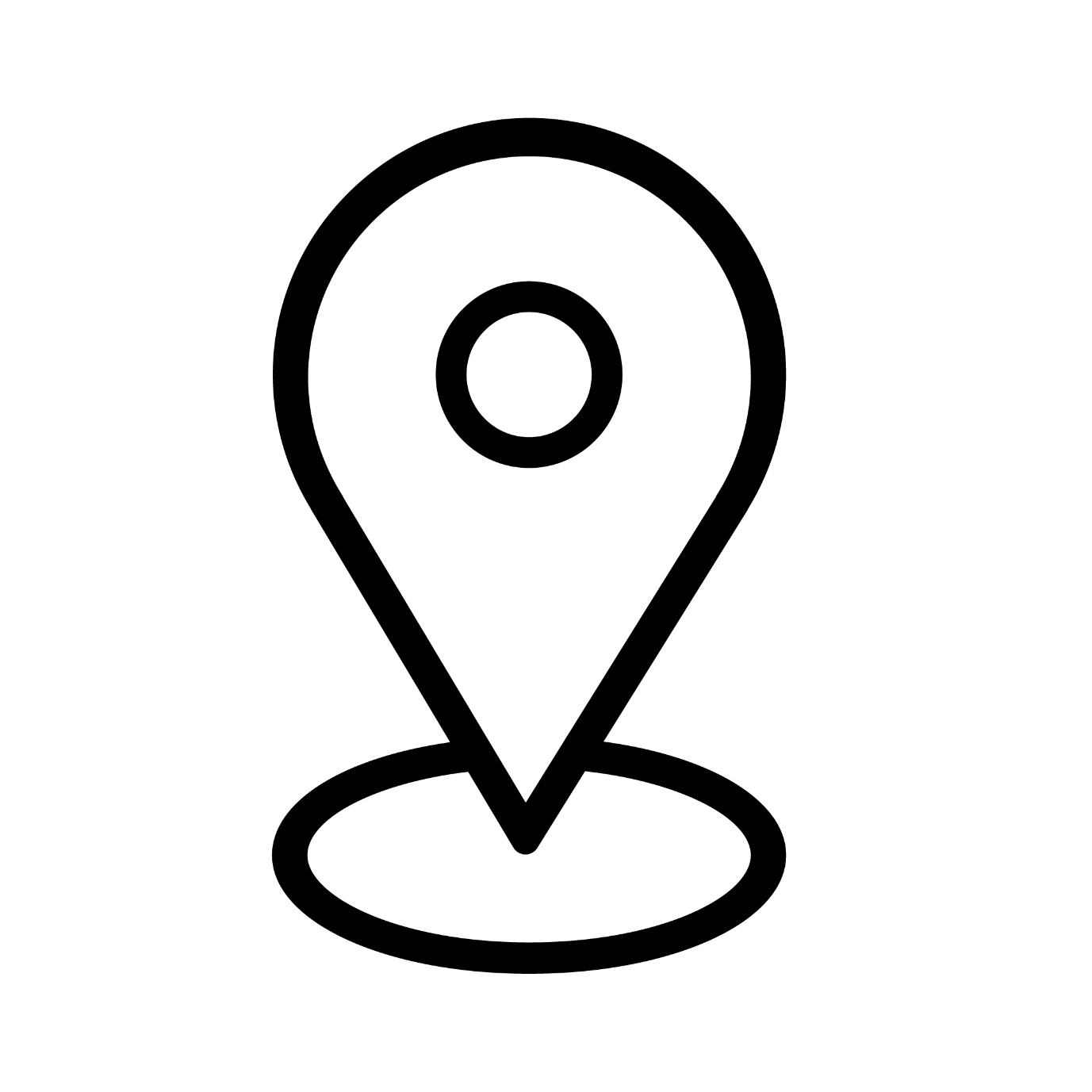 Проект: 
«Игра – как способ изучения иностранного языка в индустрии туризма и гостеприимства»
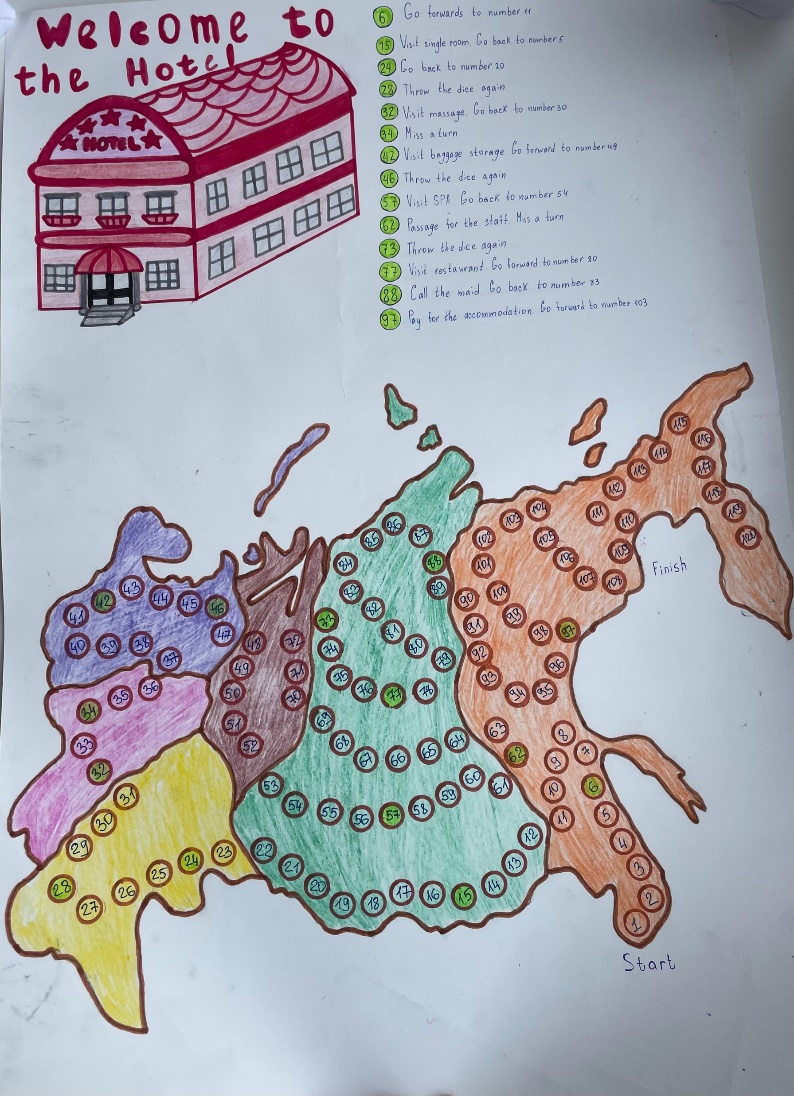 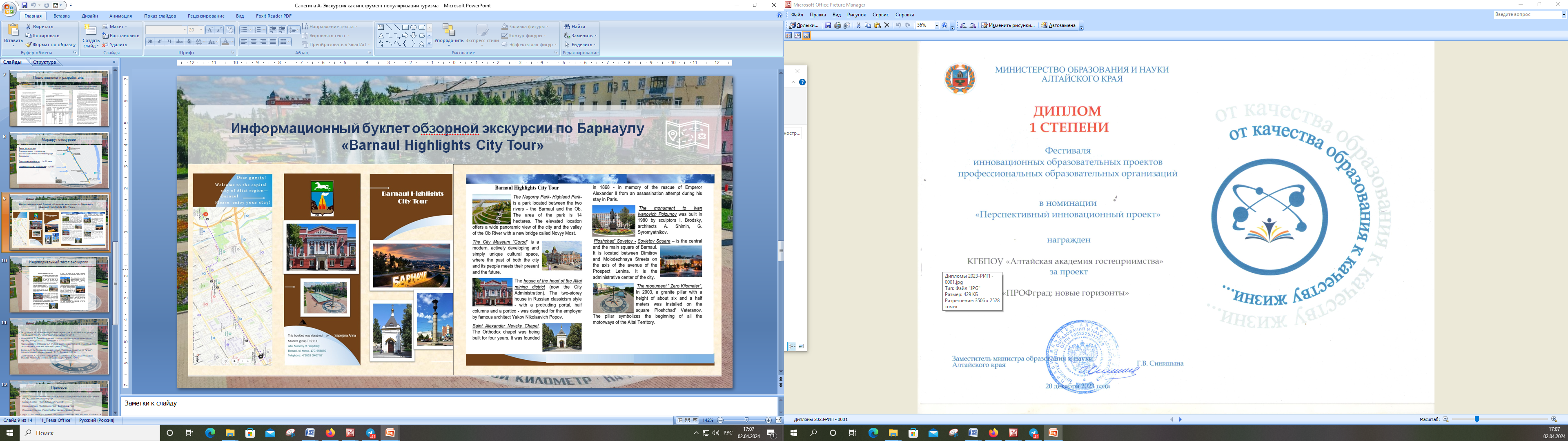 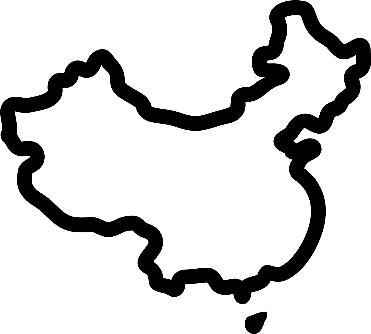 Контактная информация
Государева Наталья Викторовна, заведующий ПЦК иностранных языков, преподаватель КГБПОУ «Алтайская академия гостеприимства», руководитель РИП

8-983-350-67-45